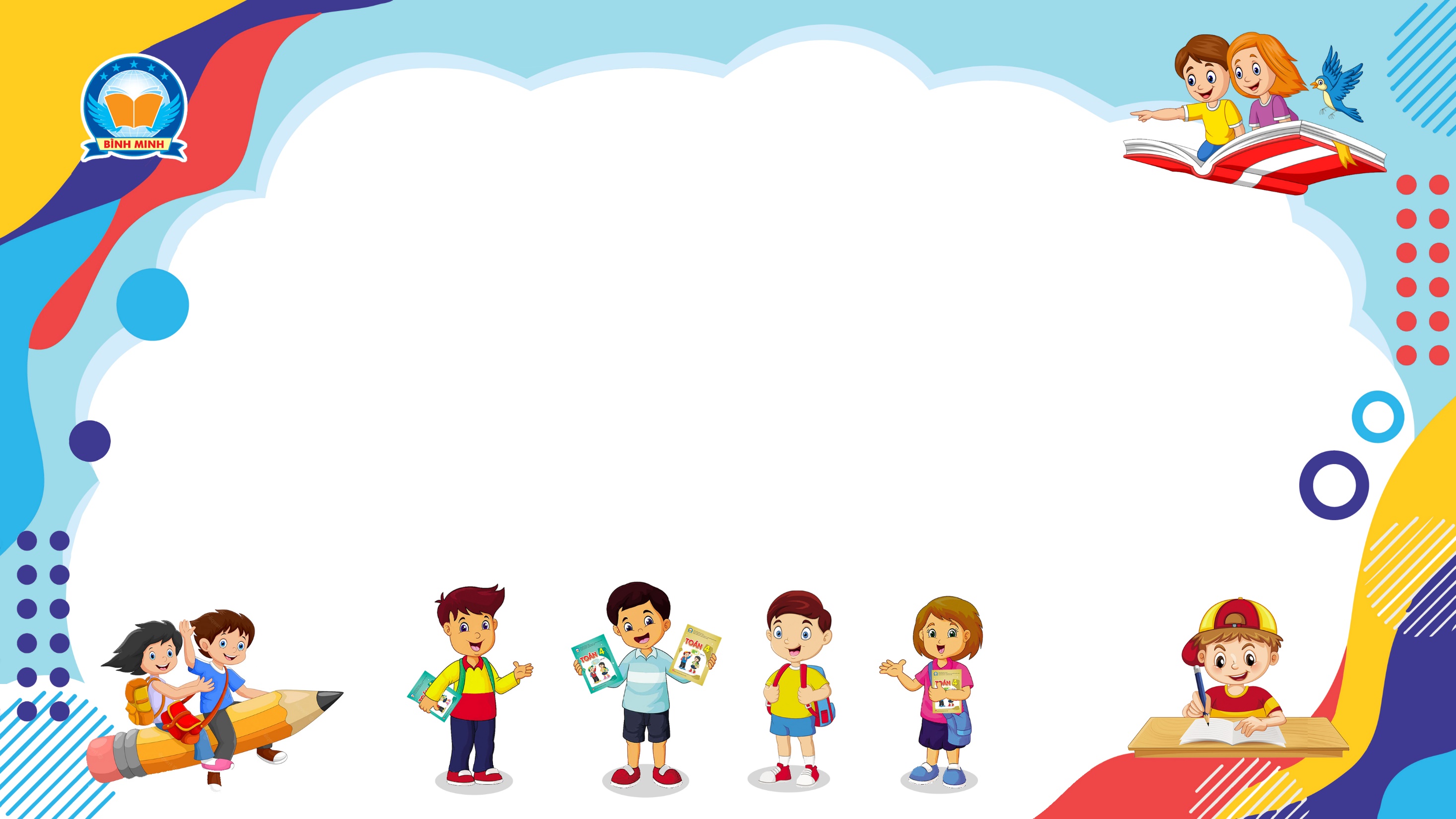 Bài 140
LUYỆN TẬP
(Sách giáo khoa Toán 4 - Tập hai - Trang 67)
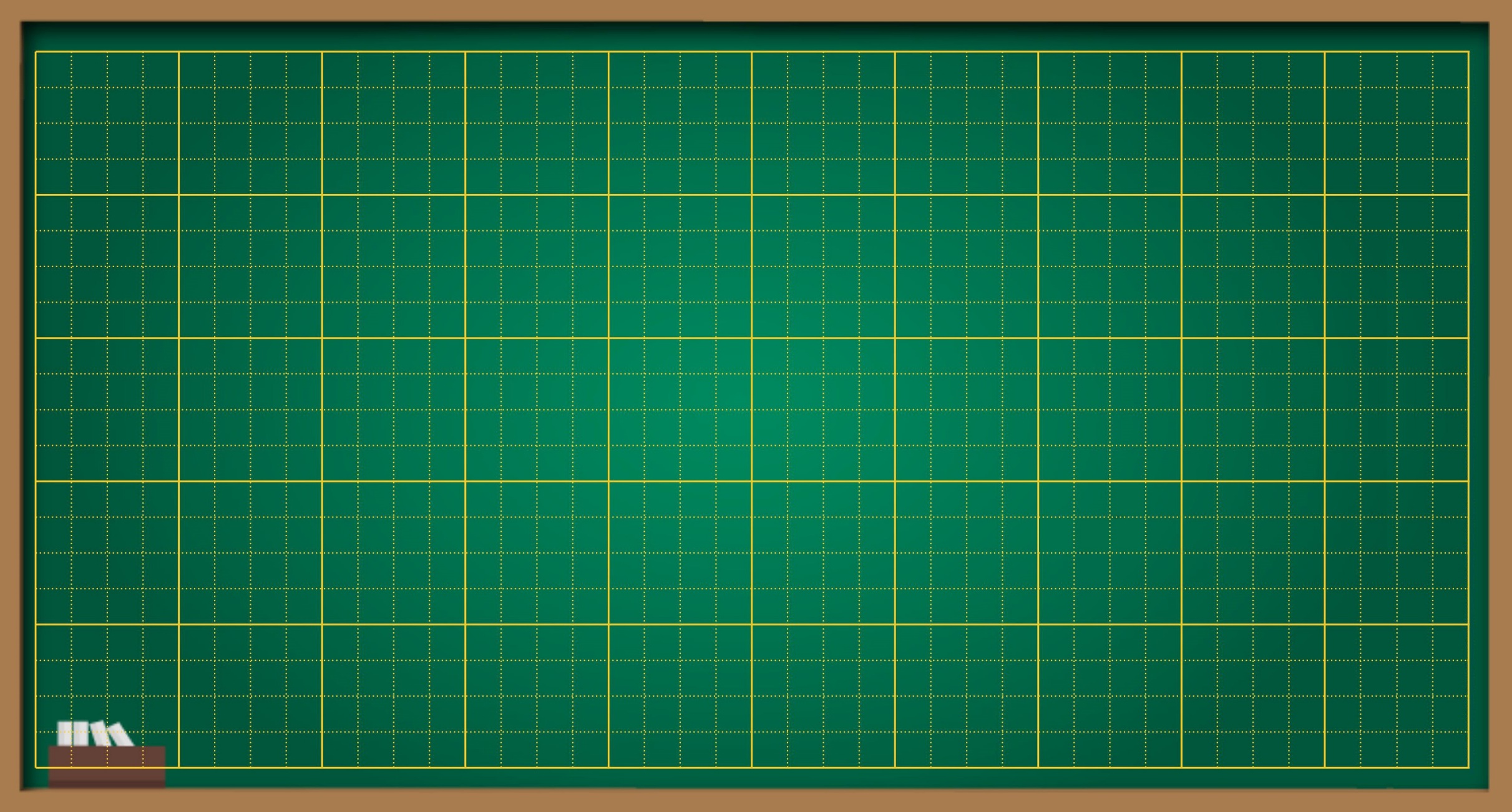 Thứ … ngày … tháng … năm ….
Bài 140
Luyện tập
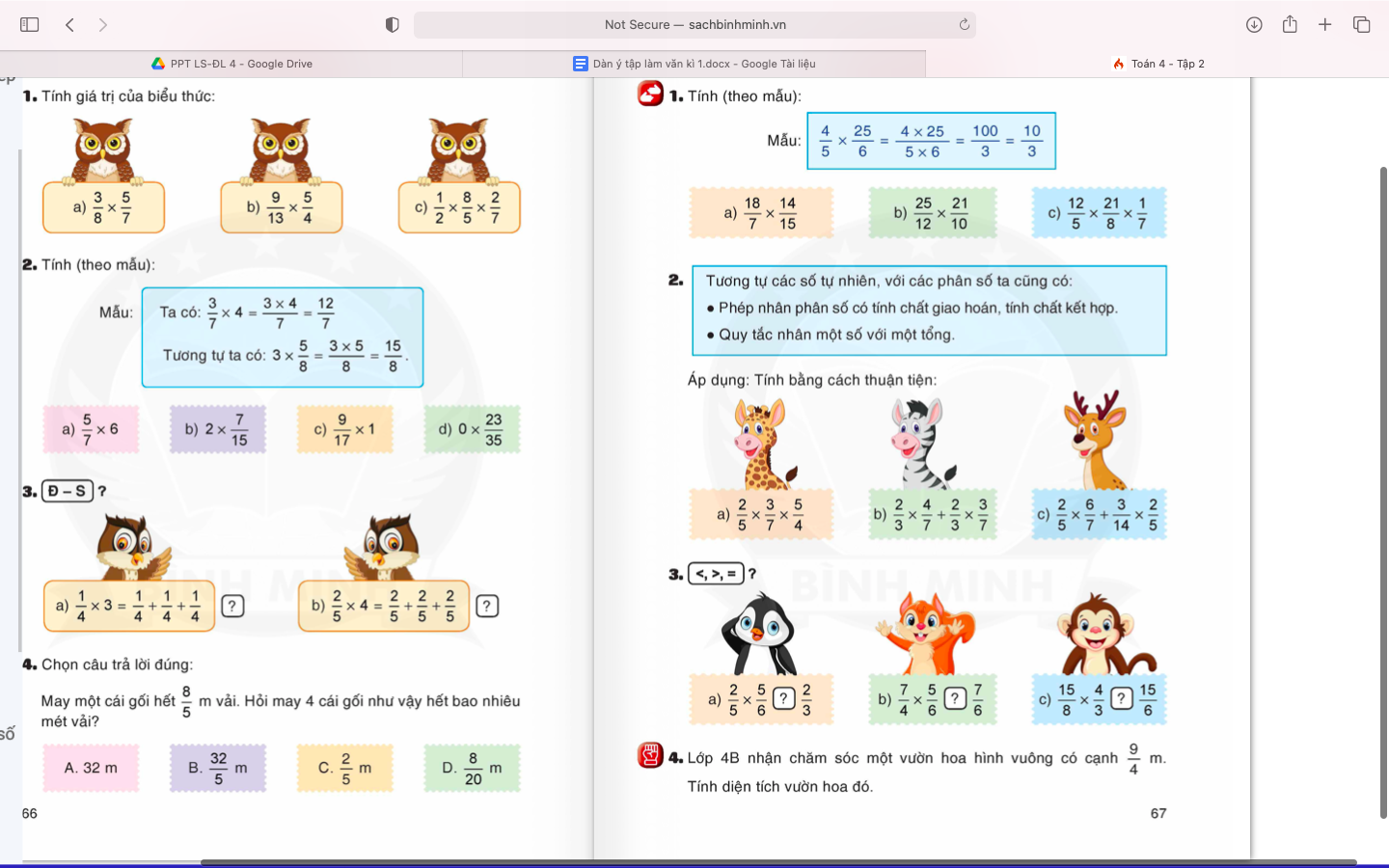 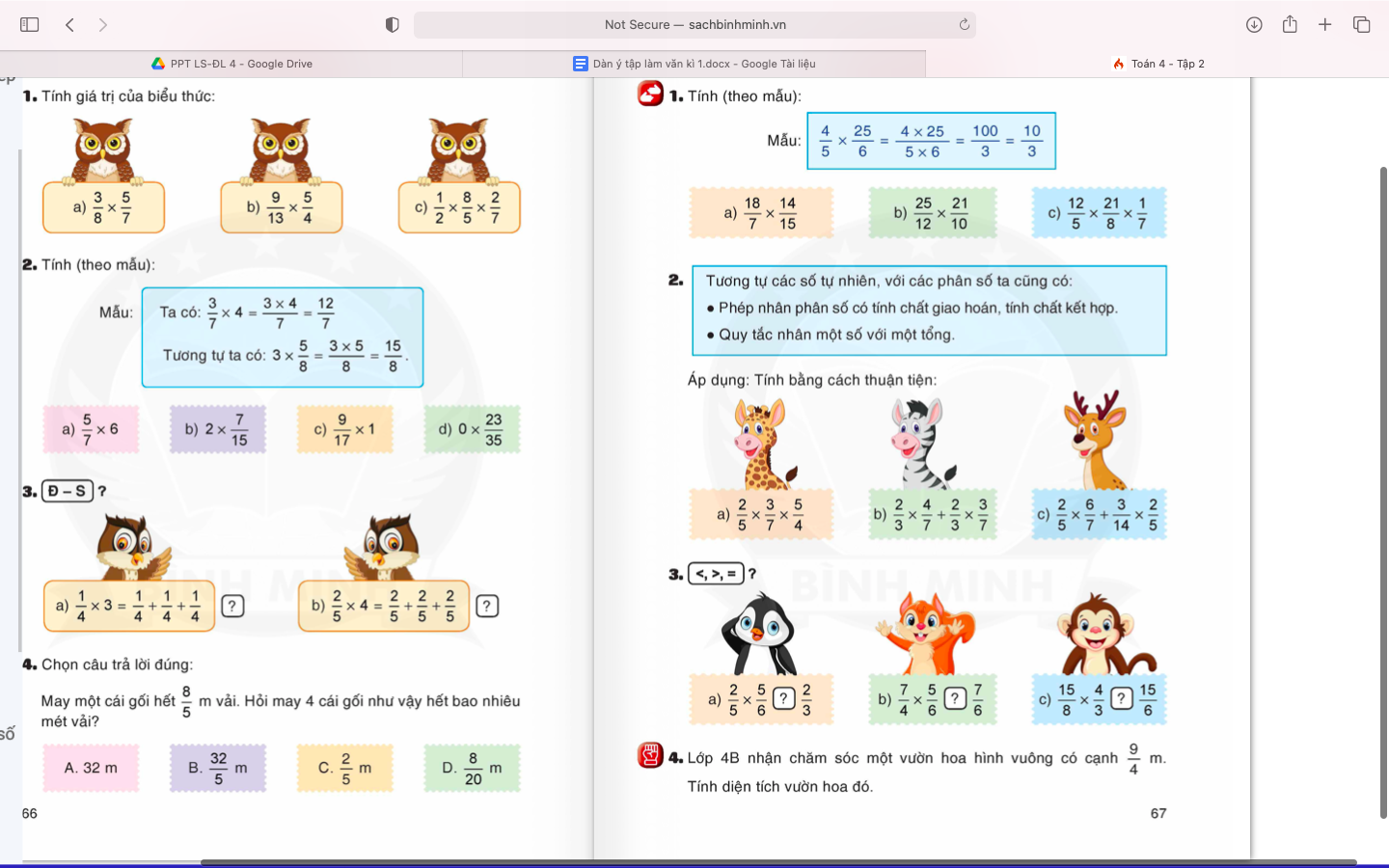 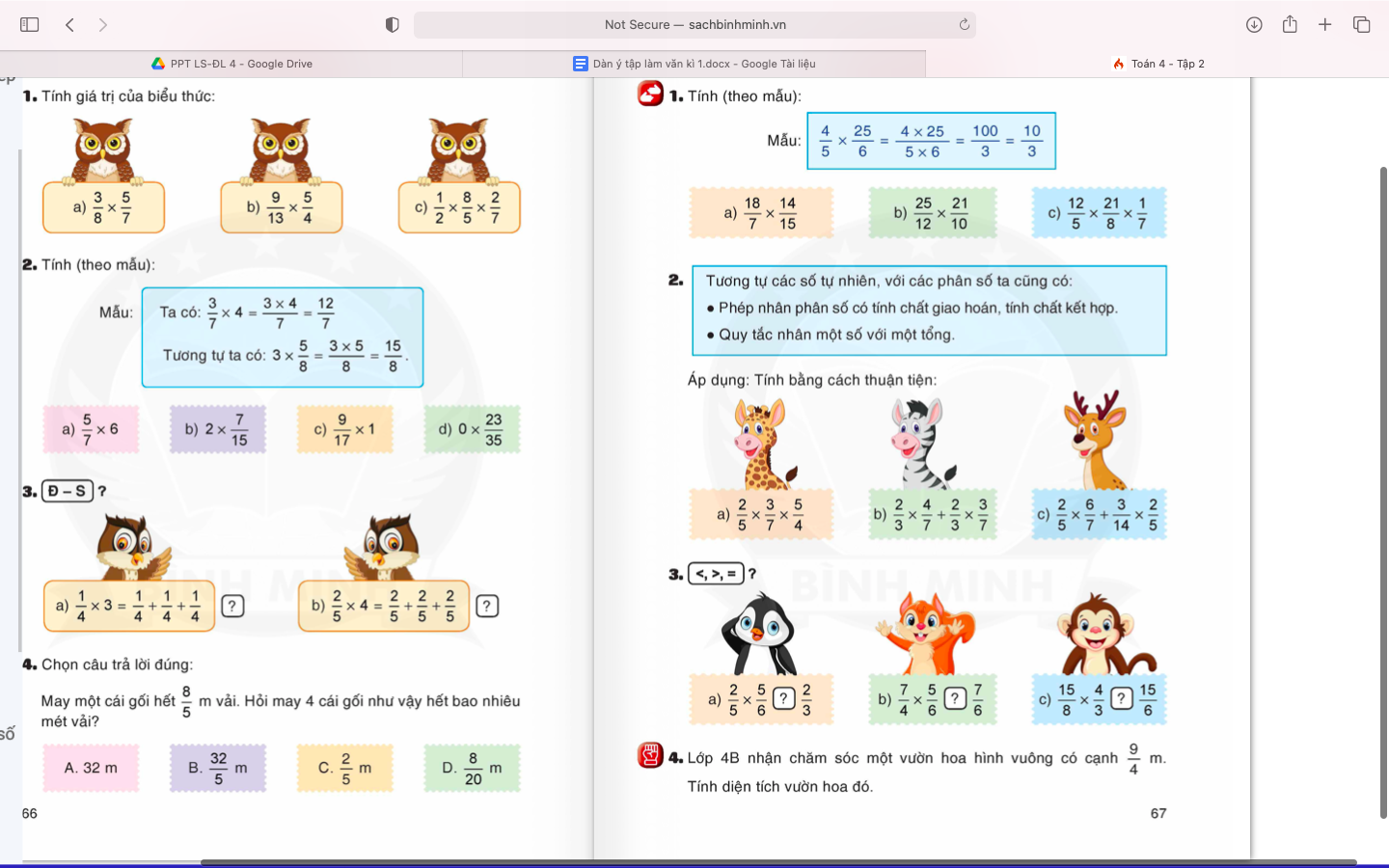 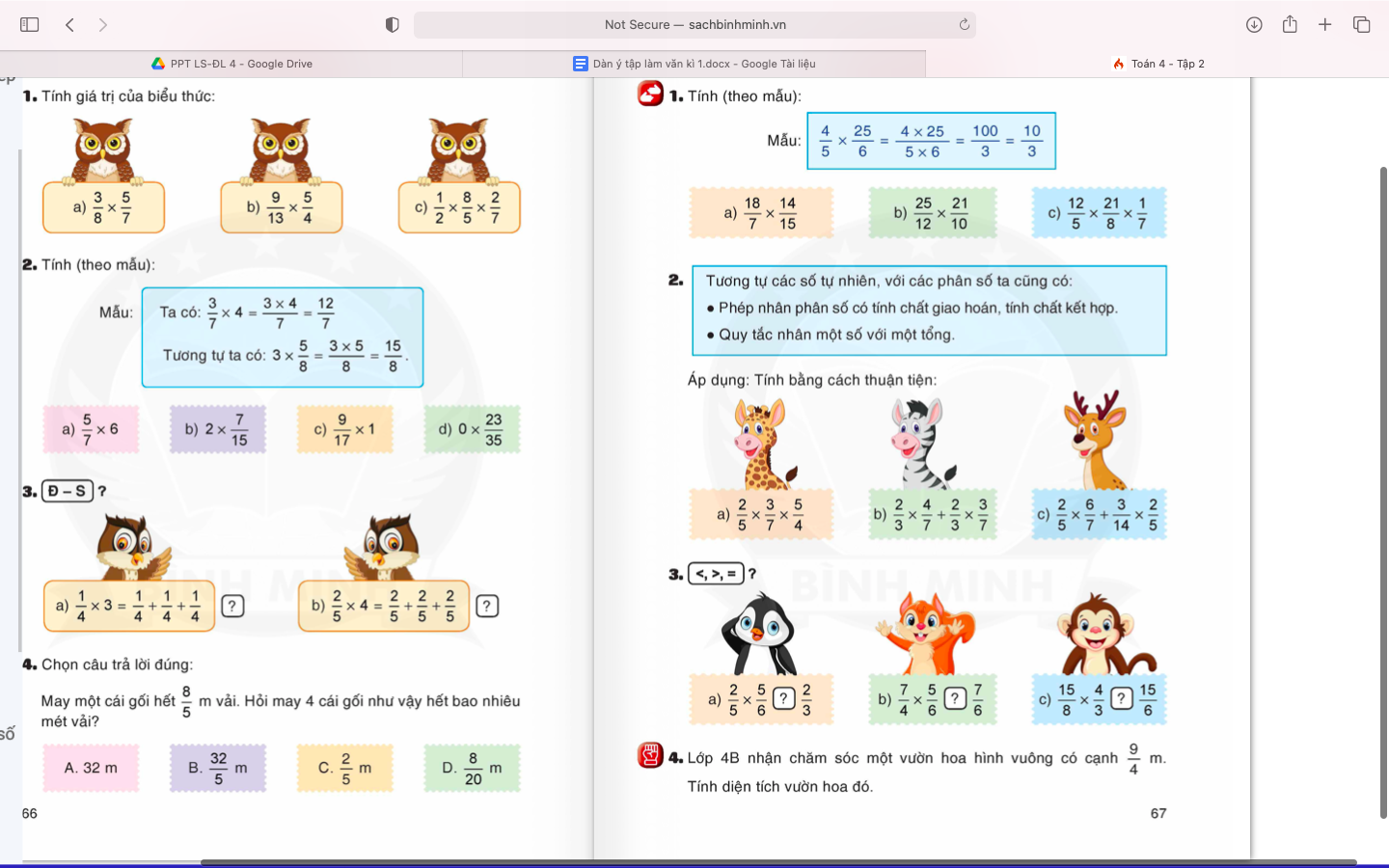 <
>
=
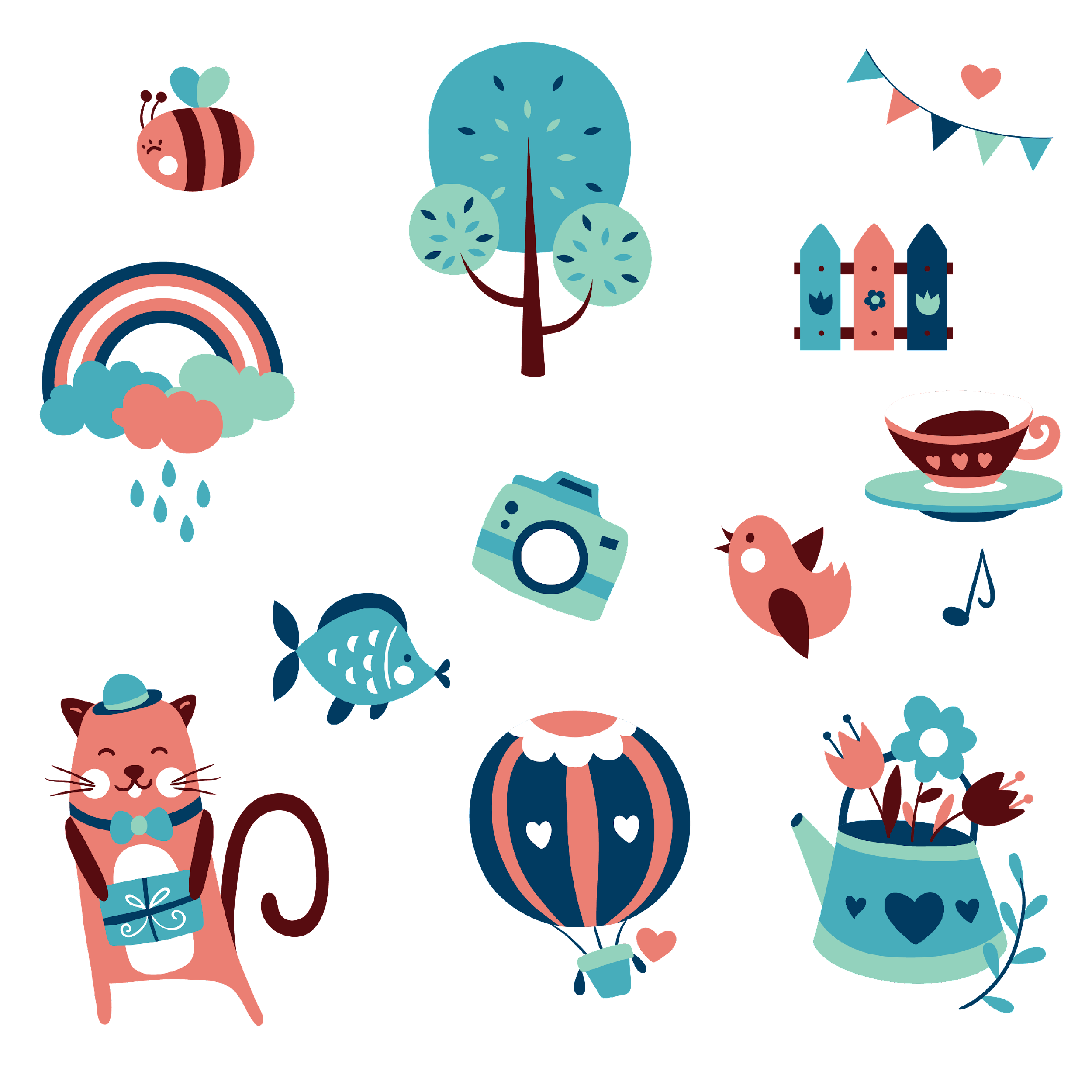 VẬN DỤNG
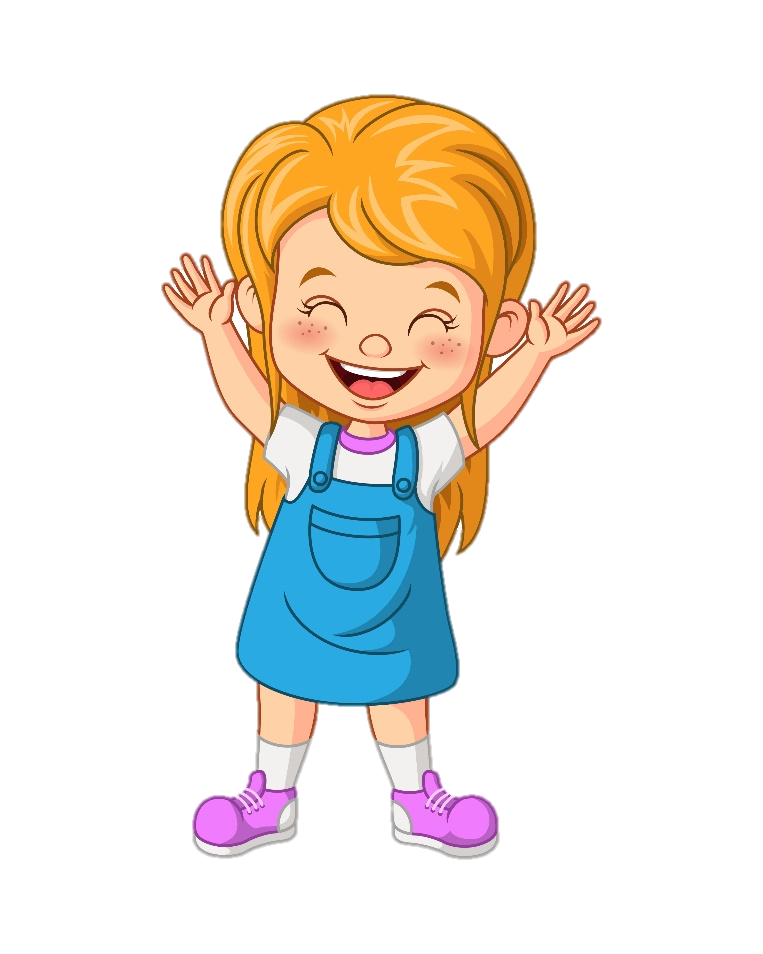 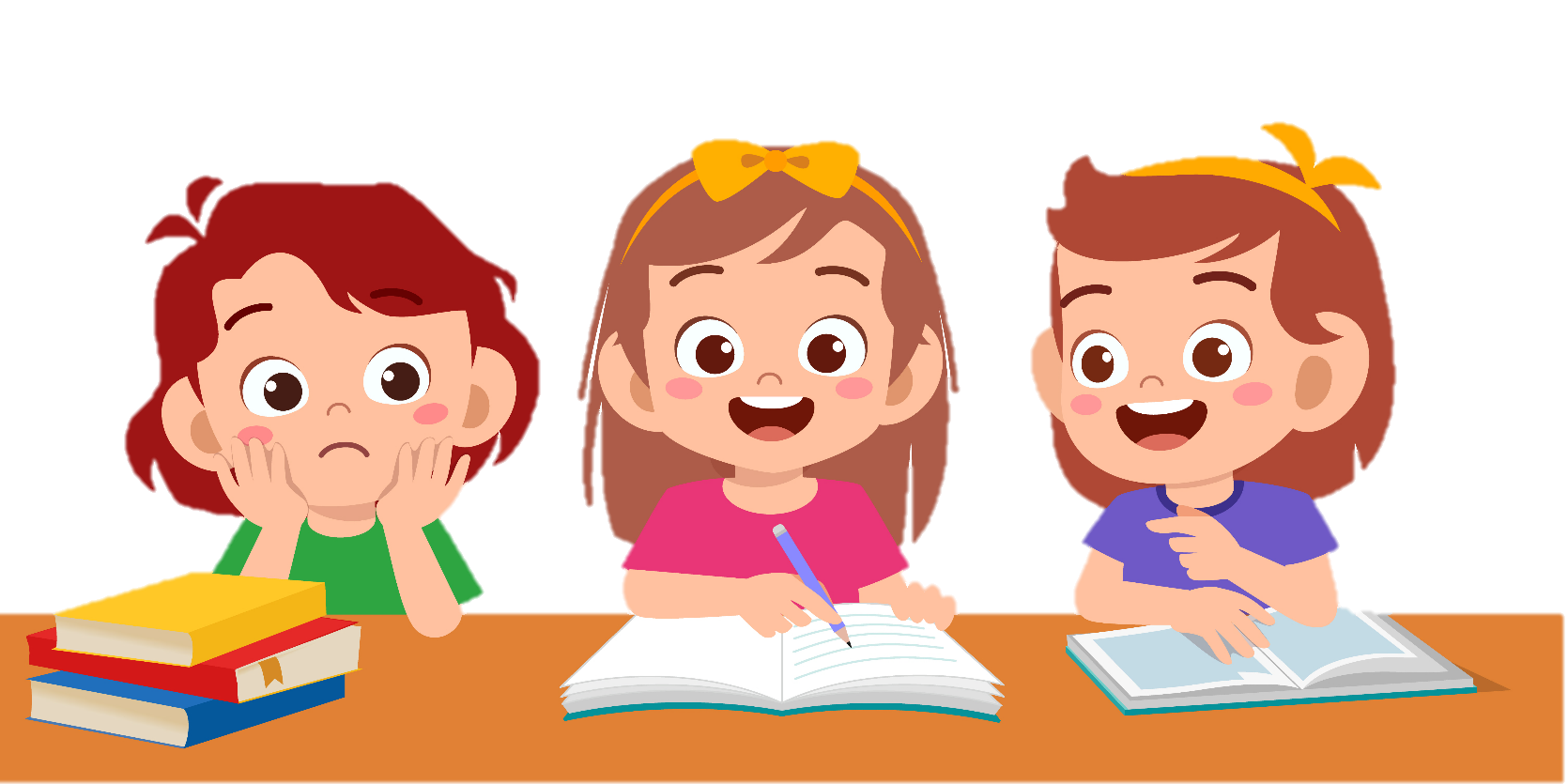 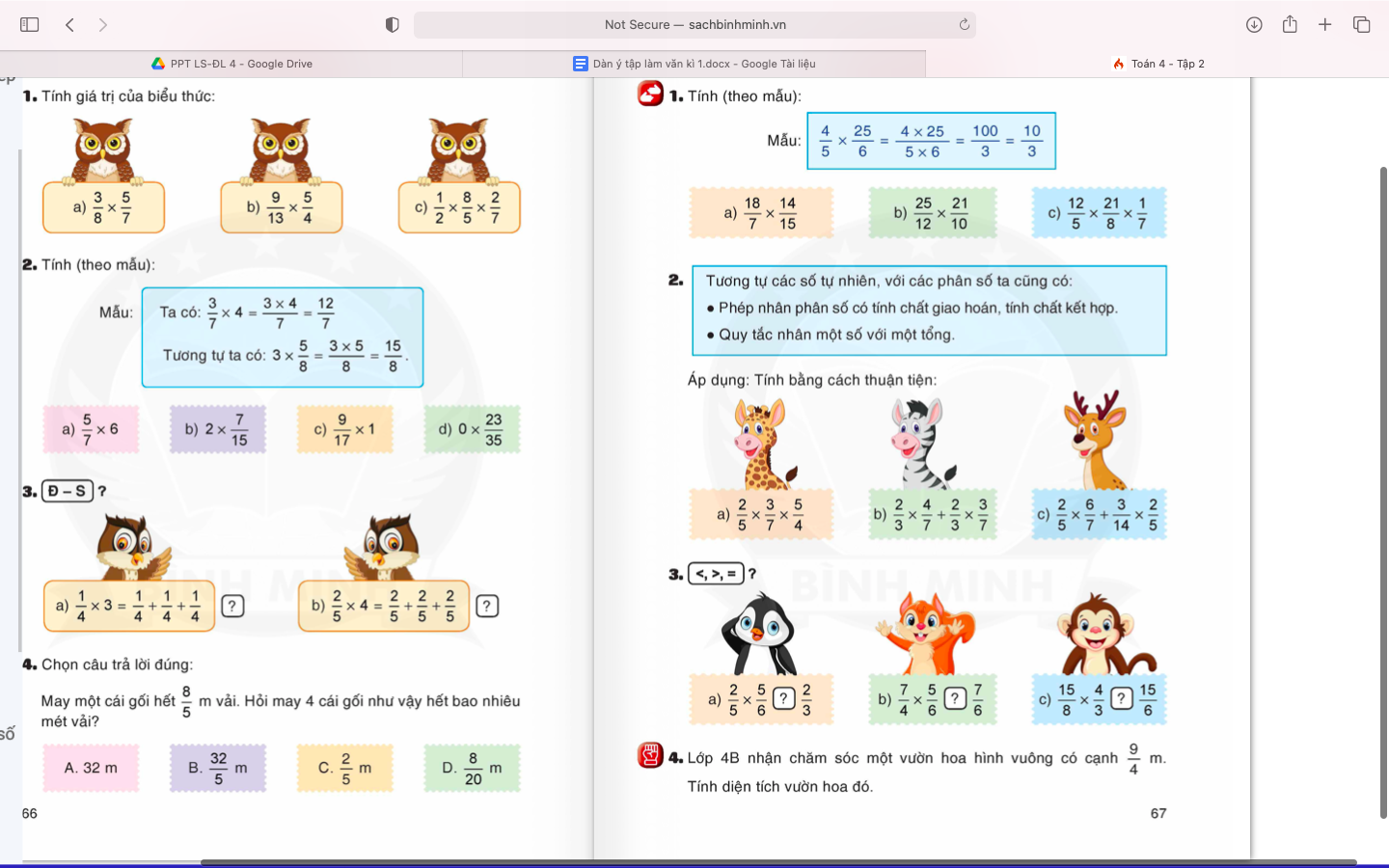 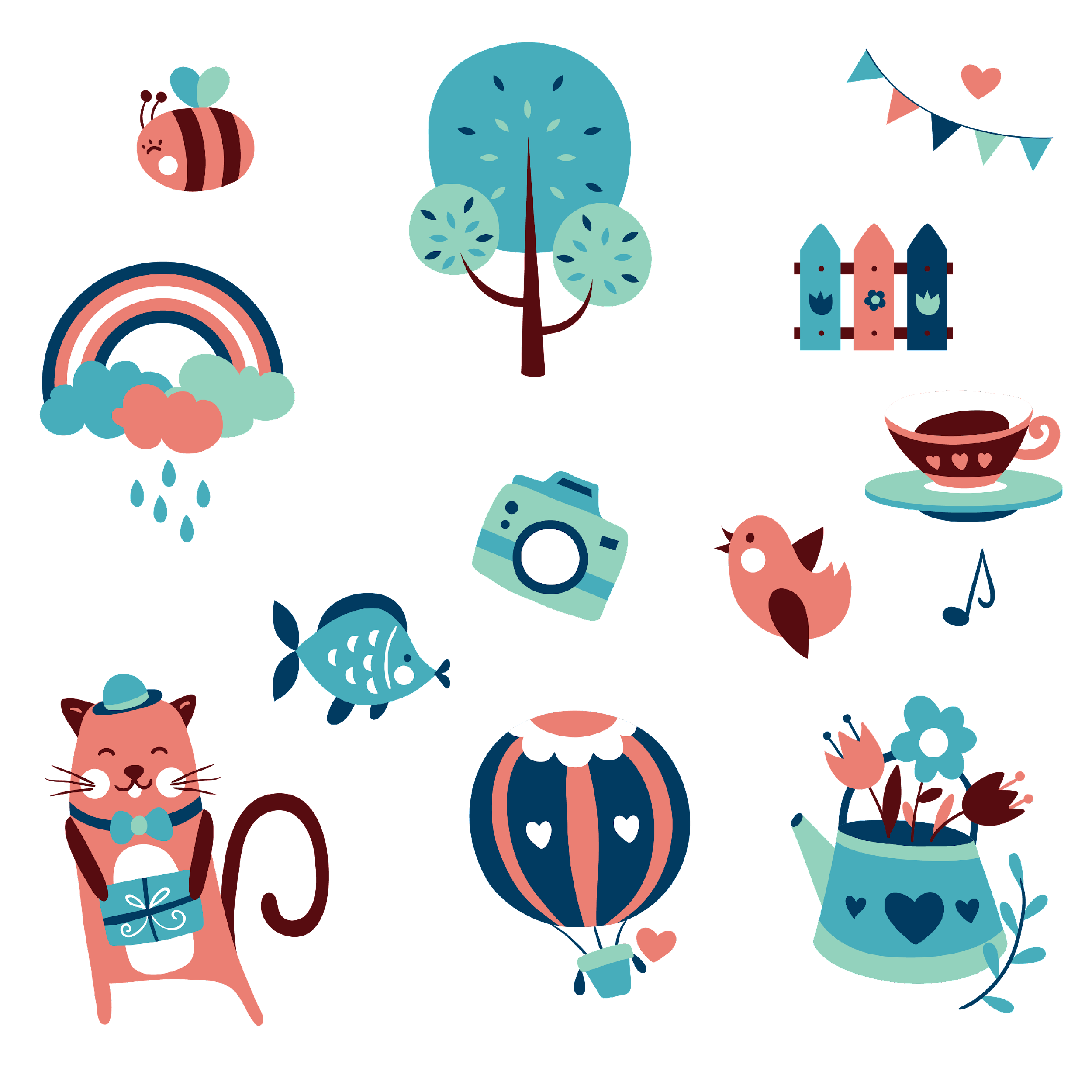 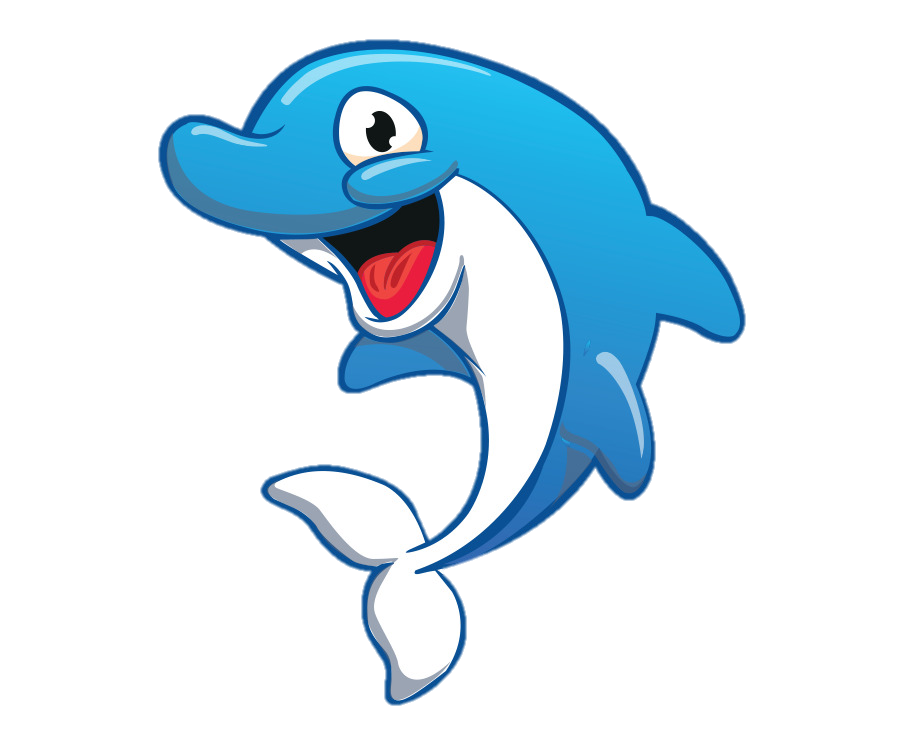 Chúc các emhọc tốt!